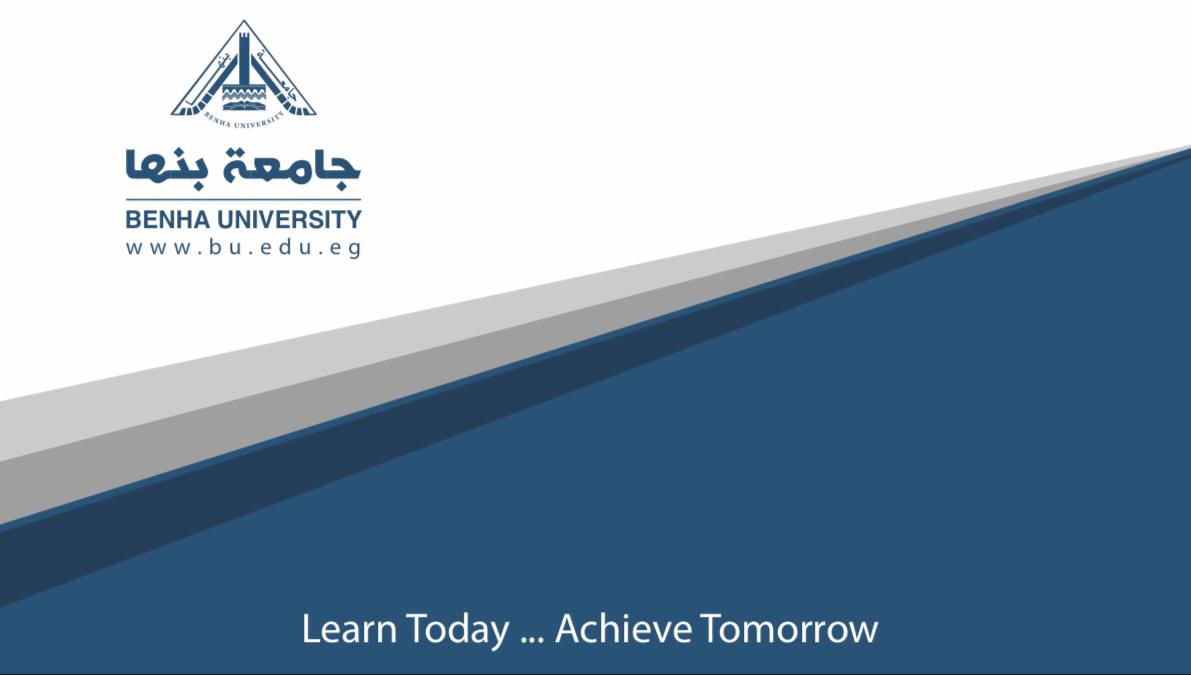 إسم المقرر : دراسة ميدانية ( للشعبتين ) أستاذ المادة : إ.د. صابر أمين دسوقي الفرقة : الرابعة قسم : الجغرافيا ونظم المعلومات الجغرافية
العمل الميداني على الأشكال الرملية
إتضح من الدراسة الميدانية لمناطق متفرقة من الصحاري أن الأشكال الرملية تختلف فيما بينها اختلافا كبيرا، ومن أبرز جوانب هذا الاختلاف ما يلي:
اختلاف الإنحدارات على سطوح الأشكال 
الاختلاف في طريقة تكوين الأشكال الرملية
اختلاف أبعاد الأشكال الرملية
يجب تسجيل الملاحظات التالية على التموجات الرملية في الميدان:
أنواعها، وهل هي بسيطة أم مركبة.
أبعادها ( الإرتفاع، والطول من القمة للقمة) 
قياس قطاعات عرضية عليها للتعرف على ما إذا كانت متماثلة أم غير متماثلة من حيث الإنحدار أو الأطوال أو الشكل.
د- التعرف على الأجزاء ( العناصر) المكونة لكل موجة 
جمع عينات من جوانب التموجات الرملية، وقممها، والأحواض المنخفضة الفاصلة بين كل موجتين متتاليتين.
و- التعرف على البنية الداخلية للتموجات
الغطاءات الرملية
وعند دراستها في الميدان يمكن التعرف على ما يلي:
انحدارات سطوح الغطاءات الرملية
التعرف على البنية الداخلية للغطاءات الرملية 
 جمع عينات من الطبقة السطحية والطبقات دون السطحية لتحليلها ميكانيكيا بهدف التعرف على أحجام الرمال، ودلالة ذلك.